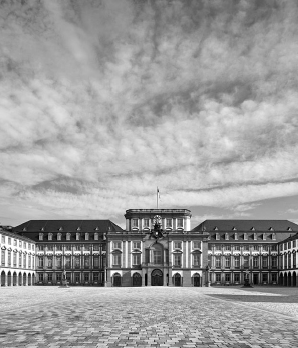 Mannheimer Forum Accounting & Taxation e.V.

Jahresveranstaltung 
25.09.2018	17:30 Uhr	SO 108
Podiumsdiskussion: 
„10 Jahre Finanzkrise – neue Regeln für Finanzstabilität“

Auf dem Podium: 
Dr. Gerhard Schick, MdB (B90/Grüne), Mitglied des Finanzausschusses Gero Wiechens, Partner bei KPMG AG 
Prof. Dr. Jannis Bischof, Universität Mannheim